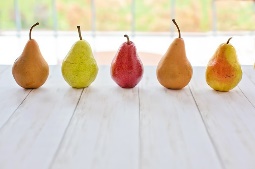 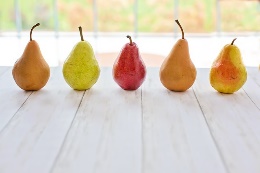 Challenge mathématique 2024 – 2025
Manche 1 – Niveau 2A (problème 1 jour 3)

Le Petit Chaperon rouge 2
Le Petit Chaperon rouge ramasse des provisions pour sa grand-mère.
Dans son panier, elle met ces poires :






Elle met également 11 figues et 29 châtaignes.
Combien de fruits a-t-elle ramassés en tout ?
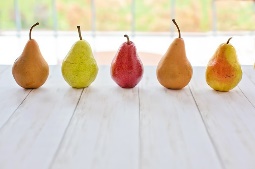 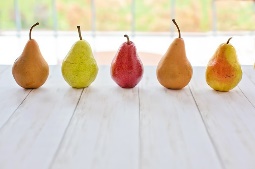 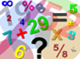 Mission mathématiques 68
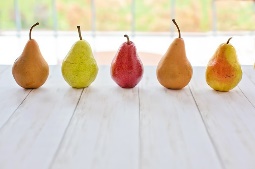 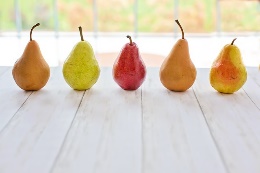 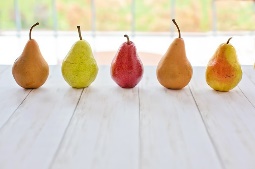 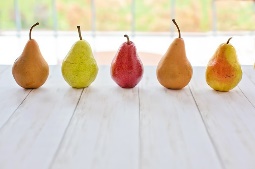 Challenge mathématique 2024 – 2025
Manche 1 – Niveau 2A (problème 2 jour 3)

Blanche -Neige 2
Pour le goûter, Blanche-Neige et les sept nains mangent ces poires :





A la fin du goûter, il y a encore 45 poires dans la cuisine. Combien de poires y avait-il avant le goûter ?
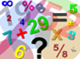 Mission mathématiques 68
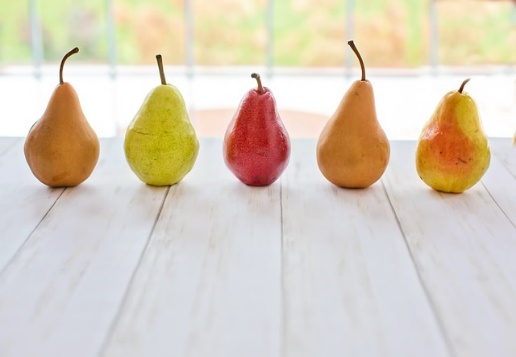 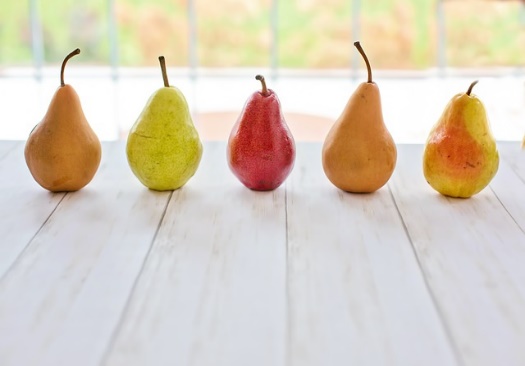 Challenge mathématique 2024 – 2025
Manche 1 – Niveau 2A










Bonus n°2 : production d’énoncé
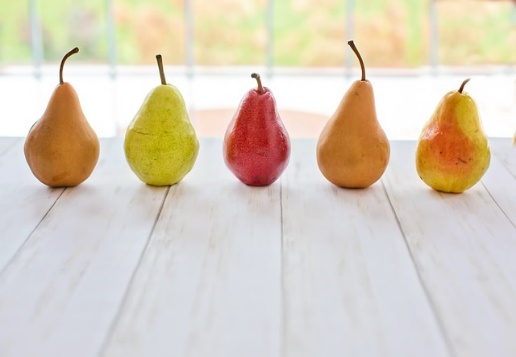 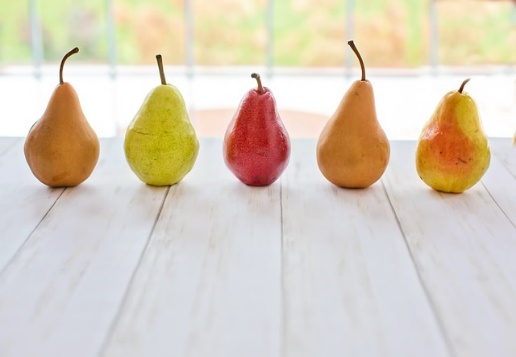 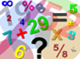 Mission mathématiques 68